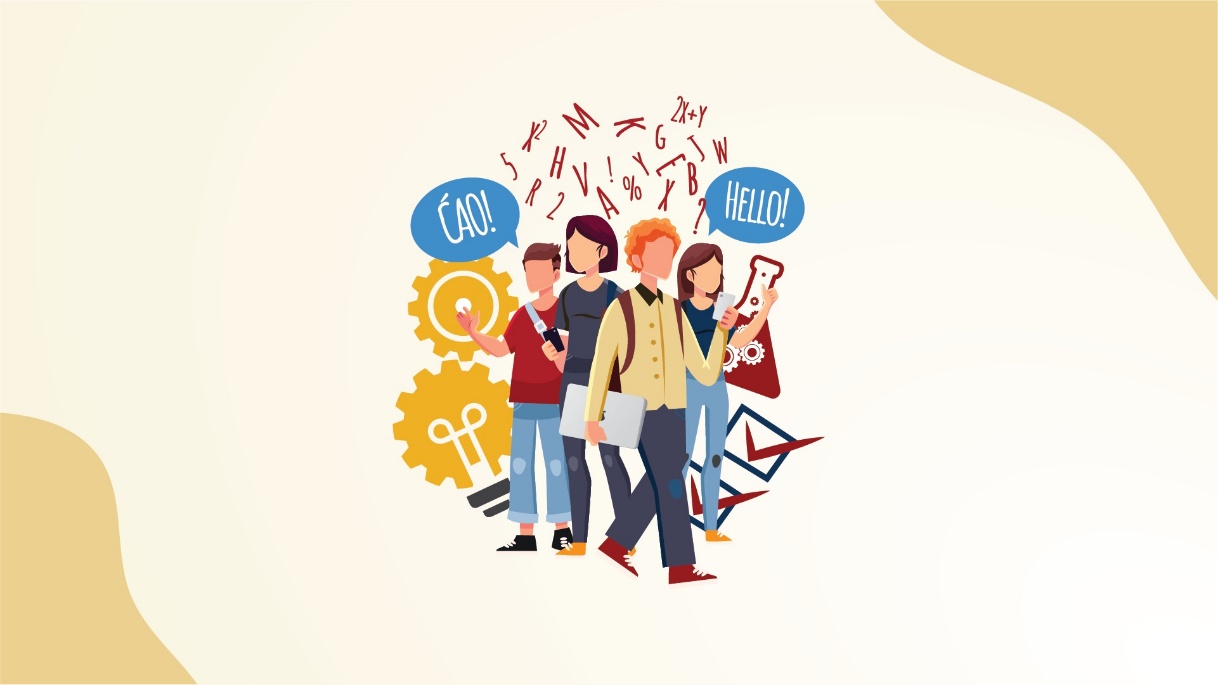 KLJUČNE KOMPETENCIJE Predstavljanje aktivnosti i rezultata vezanih za  ključne kompetencijeu izradi i provedbi ispita u obrazovnom sistemu Crne GoreZorica Minić, Ispitni centar
EKSTERNO TESTIRANJE I RAZVOJ KLJUČNIH KOMPETENCIJA
Poboljšanje kvaliteta pitanja

Odnos nastave i testiranja

Važnost provjere ključnih kompetencija
AKTIVNOSTI I REZULTAT PROJEKTA
50 grozdova zadataka za MINT kompetencije
Rađeni po ugledu na PISA test
Odnose se na 25 originalnih tema (uvodnih tekstova, tabela i grafikona) – članci i objave na internetu, a odnose se na MINT
Teme su autentične i vezane isključivo za Crnu Goru
150 pripadajućih pitanja
Uvezuju najmanje dva predmeta
Smislenost odgovora ispred tačnosti
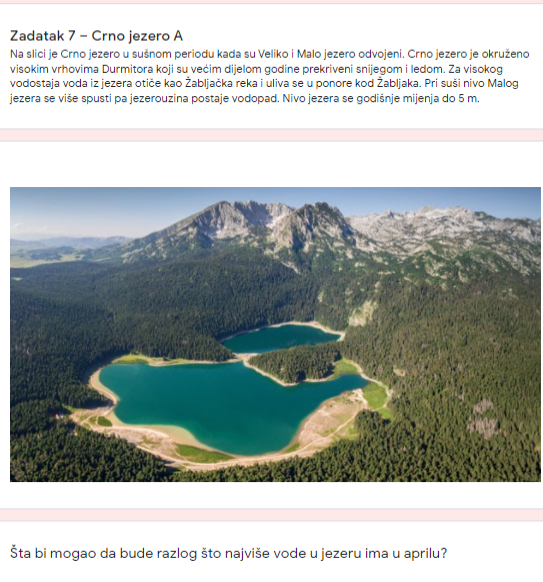 KORIŠĆENJE REZULTATA
Ciljna grupa – učenici VI razreda

Testiranje u okviru odabranih poglavlja iz prirodnih i društvenih nauka 2023. godine

Slijedi pilot testiranje i provjera validnosti i metrijskih karakteristika, tj. težine i diskriminativnosti pojedinačnih pitanja
OČEKIVANI EFEKTI
Učenici će se navikavati na ovakva pitanja

Nastavnici imaju model pitanja koja mogu koristiti u nastavi

Unaprijeđena nastava

Bolja postignuća na međunarodnim testiranjima
ŠTA DALJE?
Osposobljavati što više nastavnika za izradu zadataka koji ispituju funkcionalna i primjenjiva znanja iz više povezanih predmeta (tokom inicijalnog obrazovanja nastavnika i KPR-a)

Izrađivati i primjenjivati ovakve zadatke u ispitima, gdje je god moguće (u nastavi, nacionalnim ispitima, ….)